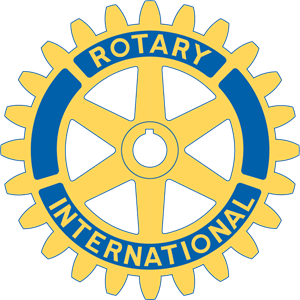 Vestheim Mentorene
Bjørgulf Haukelid – Vestheim Mentorene
20210217
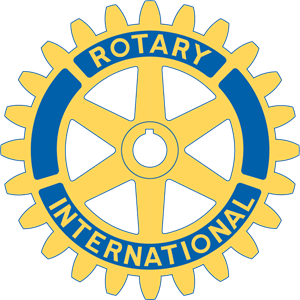 Vestheim Mentorene
Rotarys formål er å gagne andre  (Service above self)
Bidra i samfunnet. Gjøre noe sammen
Vestheim: 50 medlemmer, snittalder rundt 60 år
3000 års livserfaring, 2000 års yrkeserfaring	
Bruke vår kompetanse til beste for samfunnet rundt oss
4. året på Diakonhjemmet!
Eksportere til andre Rotary-klubber
Stort potensiale (Profilering, rekruttering, økonomisk)
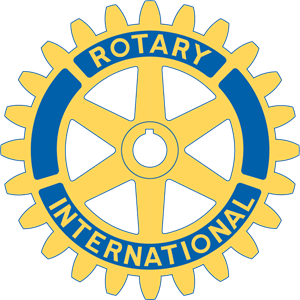 Mentoring:  IKKE et kurs!
Gode, ærlige samtaler mellom to voksne mennesker
Begge parter lærer: Kompetanse vokser når den deles!
	Bevisstgjøring gjennom gode spørsmål og refleksjon
Gode spørsmål er bedre enn svar
	Klargjøre mål - Endre vaner - Hjemmelekser - Oppfølging
Forventninger dolumenteres i en avtale 
 Adepten (Mentee) må være motoren
Roller
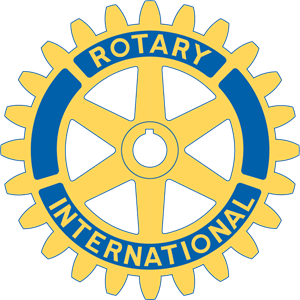 Sjef
Mentor
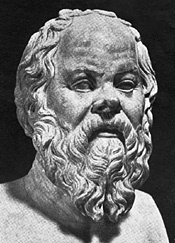 Drive - Forbedre
Adept
Ansatte
Produkter/Tjenester
Levere Kvalitet
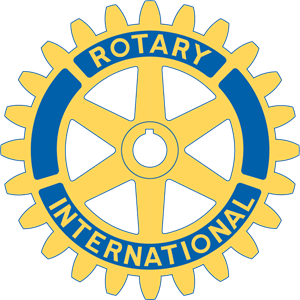 Kvalitet: Når adepten får det hun/han forventer!
Etablere tillit. Gi av dere selv.
Bli enige om oppgaver og mål. (Hvordan ser suksess ut?)
Diskuter regler for relasjonen og dokumentér i en avtale
Følg opp underveis, endre hvis nødvendig
Ha det moro!
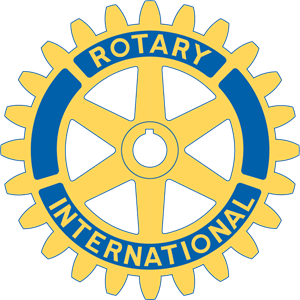 Vanlige tema
Kompetanse?
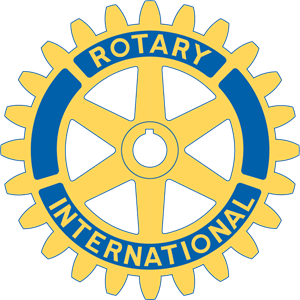 Evnen til å utføre et arbeid med godt resultat
Kompetanse = (Kunnskap + Ferdigheter) * Holdninger
Adept - Mentor
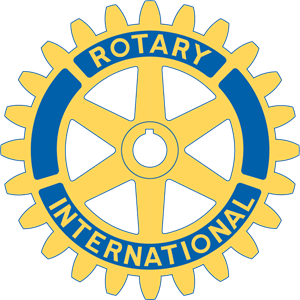 Adept: Øke sin kompetanse. Bli enda bedre!
Kompetanse = (Kunnskap + Ferdigheter) * Holdninger
(Alt du kan har du lært deg selv!) 

Mentor: Støtte og utfordre
Følge på veien: 
Spørre, utfordre, egen erfaring, metoder, følge opp, oppmuntre.
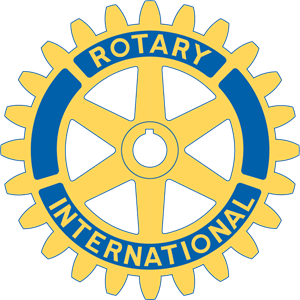 Prosessen
Minimum 10 møter/1 time i løpet av et år. (Blir gjerne lenger!)
Lekser mellom møtene
2-3 fellessamlinger med ledelse/adepter/mentorer
Adeptene inviteres til Rotary-møtene
Mentorene møtes og utveksler erfaringer om metodikken
* 10
Hjemme-
Lekse?
Tømme 
hodet
Dagens 
tema
Lekser til 
neste gang
Neste 
møter
Konkludere
Verktøy
Avtalen Adept-Mentor
Guide for en vellykket tur
Liten notisbok (Diakonhjemmet?)
Kalender! Avtal møter tidlig!
Møterom Digitalt/Diakonhjemmet/Frognerparken/Kafé
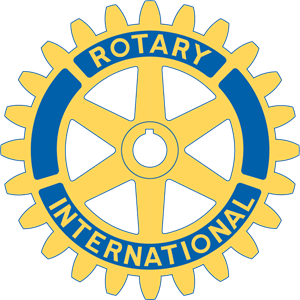 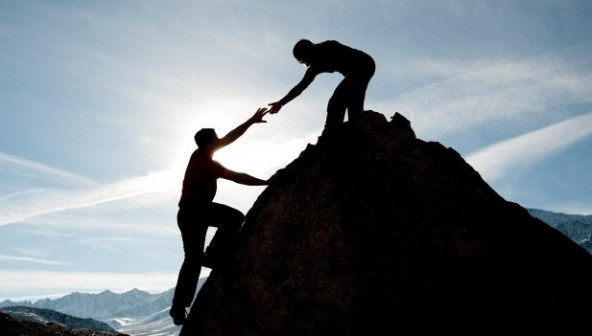 Vestheim Mentorene i aksjon
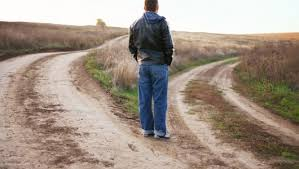 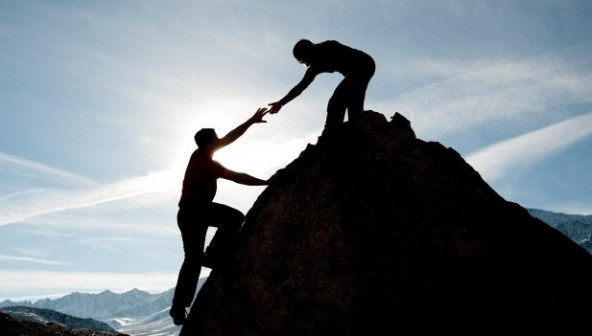